Year 3
L.I – Can I multiply 2-digit by 1-digit numbers?
Steps to success
I can use multiplication facts or a multiplication grid
I can use place value to partition numbers
I can use an efficient method to add numbers
Challenge: Convince me

Year 4
L.I. – Can I divide 1-digit and 2-digit numbers by 100?
Steps to success
I can use a place value grid
I can find the effect when I move the digits 2 places to the right
I can recognise that hundredths arise when dividing an object by one hundred
Challenge: True or false
In Focus Task
Which one do you think is the odd one out? Explain.
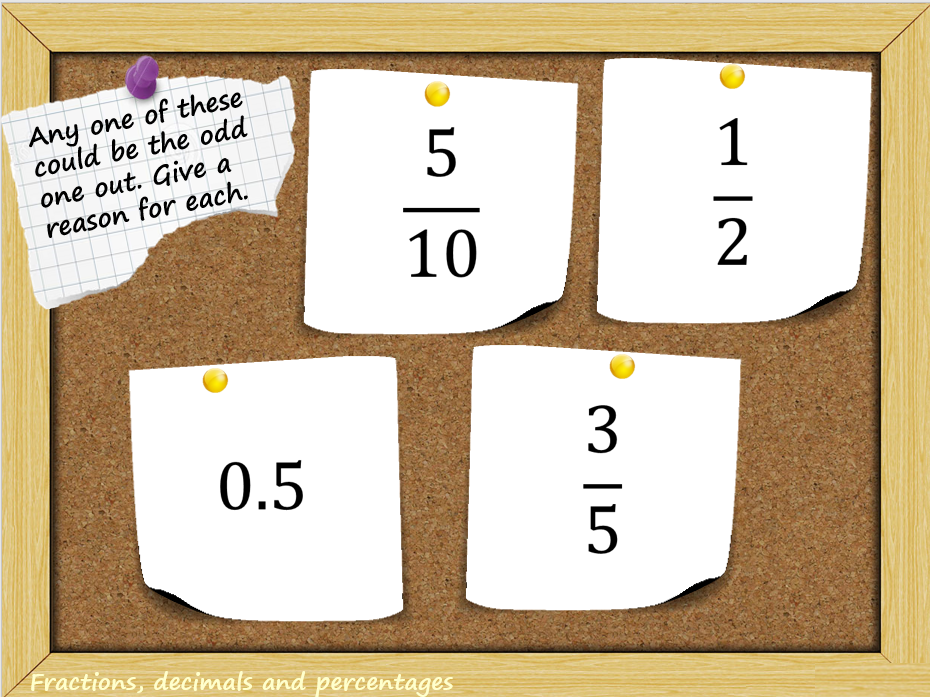 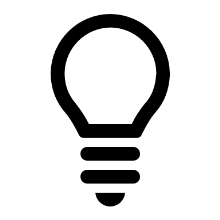 Can you find a reason for each one of them to be the odd one out?
Talk Task
Year 3
How would you find the answer to 35 x 6?
Year 4
What happens when you divide by 100?
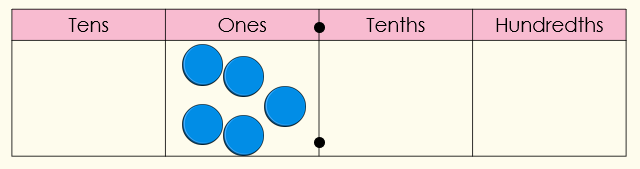 New Learning
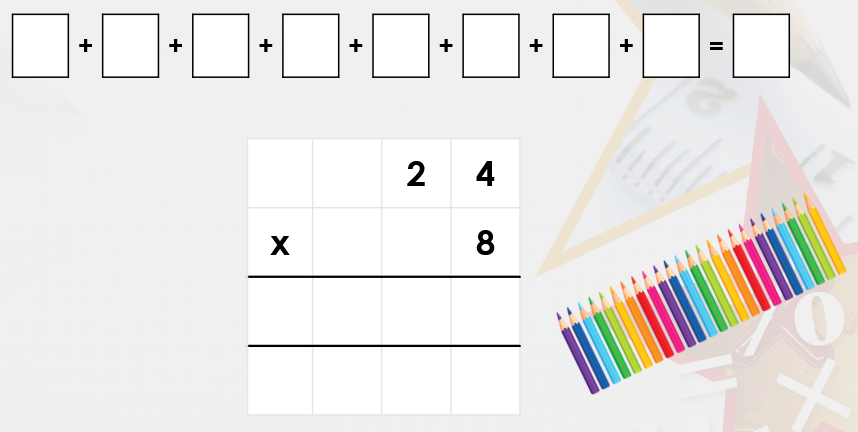 Year 3
There are 24 pencils in a pack. How many are there in 8?
Year 4
Stem sentence:
If I divide by 100, I move the digits two places to the right.
The decimal does not move.
New Learning
Year 3
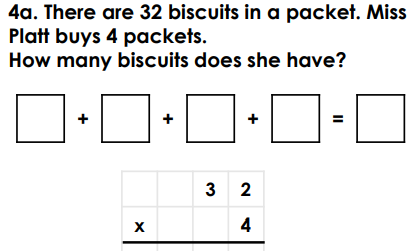 Year 4
What is 3 ÷ 100?
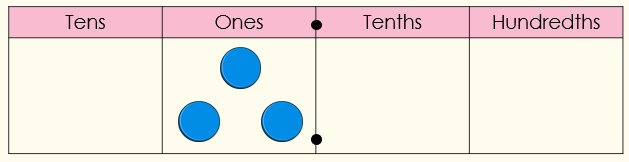 New Learning
Year 3
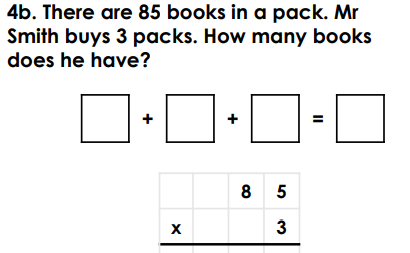 Year 4
How do I divide these by 100?
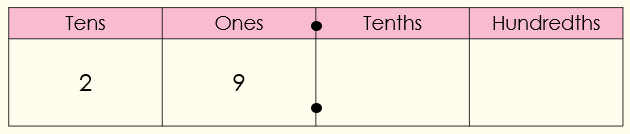 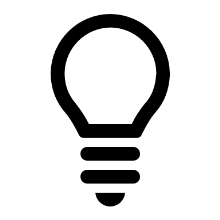 Write a sentence in your book explaining it.
Develop learning
Year 3
Year 4
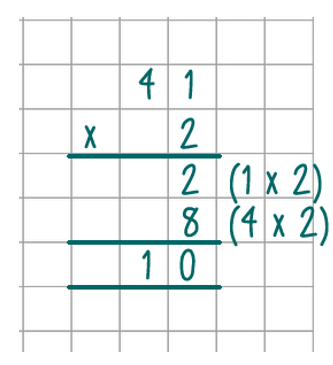 35 ÷ 100 =
Can you explain why the other answers are wrong?
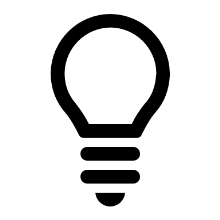 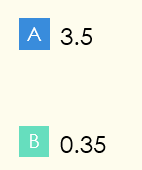 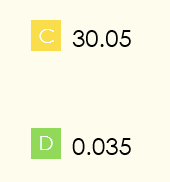 Can you explain what went wrong?
Independent Task
2
Year 3
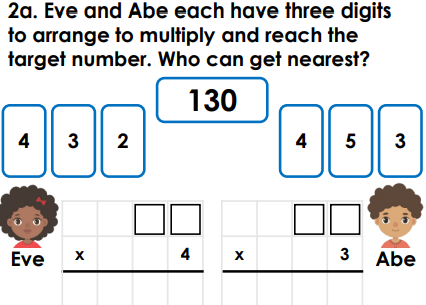 1
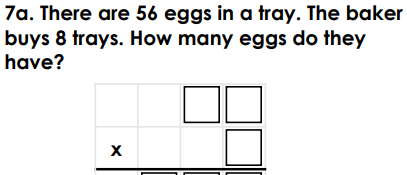 1
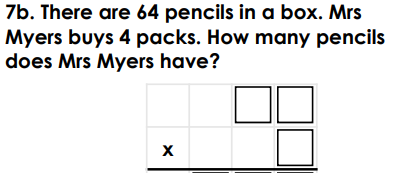 3
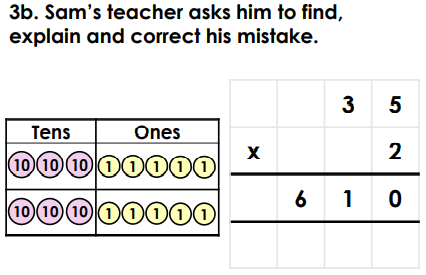 Independent Task
Year 4
What is 7 ÷ 100?
1
3
Check these calculations and correct any errors made.
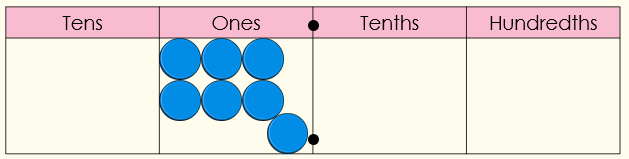 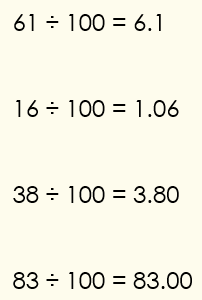 What is 92 ÷ 100?
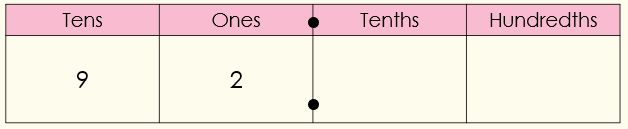 2
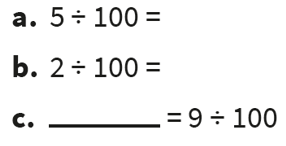 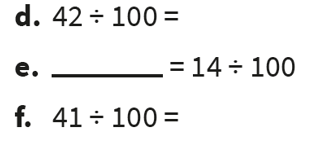 Independent Task
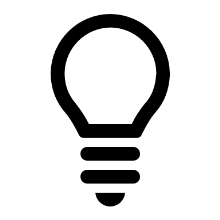 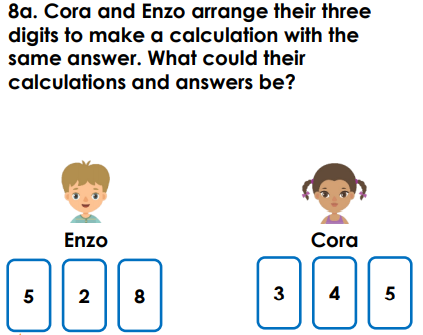 Year 3
Year 4
Tom says, “When you divide by 100, you can just put two zeros in front of the number.”
Explain Tom’s mistake.
Plenary
Year 4
Year 3
Convince me:

27 x 6 = 136

What do you think?
Convince me!
Convince me:

0.61 is the same as 61/100

What do you think?
Convince me!